March 2022
Project: IEEE P802.15 Working Group for Wireless Personal Area Networks (WPANs)

Submission Title: [Sensing Device]	
Date Submitted: [11 March, 2022]	
Source: [Dag T. Wisland (Novelda AS), Frank Leong (NXP Semiconductors), Kristian Granhaug, Dries Neirynck, Nikolaj Andersen (Novelda AS), Wolfgang Küchler, Riku Pirhonen (NXP Semiconductors)]
Re: [Input to the Working Group]
Abstract:	[Presentation, UWB in 802.15, sensing]
Purpose:	[]
Notice:	This document has been prepared to assist the IEEE P802.15.  It is offered as a basis for discussion and is not binding on the contributing individual(s) or organization(s). The material in this document is subject to change in form and content after further study. The contributor(s) reserve(s) the right to add, amend or withdraw material contained herein.
Release:	The contributor acknowledges and accepts that this contribution becomes the property of IEEE and may be made publicly available by P802.15.
Slide 1
Wisland (Novelda), Leong (NXP), et al.
January 2022
Slide 2
Wisland (Novelda), Leong (NXP), et al.
January 2022
Sensing Device
Slide 3
Wisland (Novelda), Leong (NXP), et al.
January 2022
UWB Sensing in 802.15.4ab
UWB is positioned to enable large-scale deployment of uniquely high-performant standardized Sensing functionality, when provided as part of a Ranging+Sensing radio concept
Address new Sensing-based applications
Leverage Sensing to accelerate adoption of UWB technology
Define the Sensing Device (SDEV)
Specify a conditionally mandatory basic feature set,enabling high-performance UWB Sensing @ ~500 MHz BW
Specify SDEV as an extension of ERDEV capabilities
SDEVs using ERDEV capabilities are good spectrum citizens
Specify options beyond the SDEV to support up to ≥1.5 GHz BW
Support Sensing Networks
Distributed Sensing systems
Coexistence management
Networks using both Multistatic and Monostatic Sensing results
Slide 4
Wisland (Novelda), Leong (NXP), et al.
January 2022
UWB Sensing – Terminology
Align Sensing terminology with IEEE Std 686-2017

Extend with additional (e.g., Monostatic Sensing) terminology where applicable, e.g.: tap, (range) bin, resolution cell
Slide 5
Wisland (Novelda), Leong (NXP), et al.
January 2022
UWB Sensing – More Terminology
Illuminating Signal (from Sensing Transmitter/Initiator)
Echo Signal (to Sensing Receiver/Responder):










Sensing Processor creates Sensing Result from Sensing Measurement
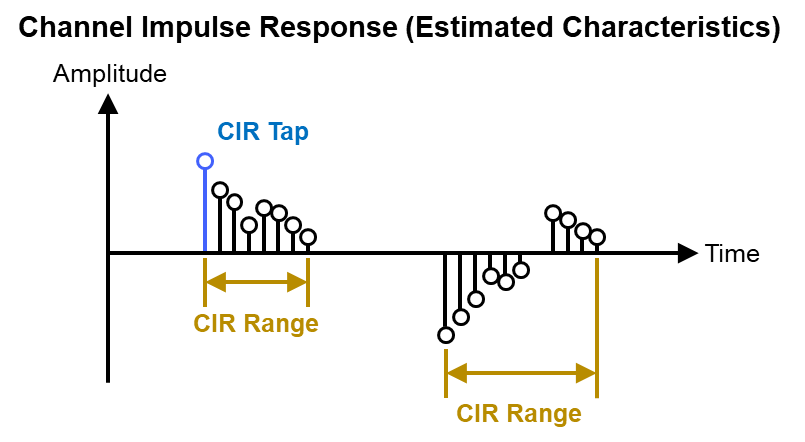 Slide 6
Wisland (Novelda), Leong (NXP), et al.
January 2022
Use of Multiple Antennas per Station
Specify periodic (e.g., existing Ipatov) sequences to be used for Sensing as drop-in replacement for STS segments (i.e., support multiple segments separated by gaps)
This could support per-segment assignment of (virtual) TX antennas
Support multiple spreading factors{1, ..., 128} (i.e., PRFs {499, ..., 4} MHz)
Dynamically adjustable per-segment parameters

Consider explicit signaling to indicate intention to use a packet for Sensing (e.g., setting a PHR bit)
Slide 7
Wisland (Novelda), Leong (NXP), et al.
January 2022
UWB Sensing – Pulse Shape (I)
Specify a tight bound for Sensing pulse shape fidelity
Sensing performance depends more strongly on pulse shape than Ranging performance does

Specify the Sensing pulse such that it complies with Ranging requirements
Enable mode switching without change of pulse shape
Enable Sensing systems piggy-backing on Ranging protocols
Slide 8
Wisland (Novelda), Leong (NXP), et al.
January 2022
UWB Sensing – Pulse Shape (II)
Avoid pre-ringing and post-ringing, strictly time-bound the pulse


Approximate a Gaussian pulse shape to be used for Sensing

For Sensing, specify a smooth Kaiser window (time-bounded)with L equivalent to 3 chips and β = πα = 10 as reference shape
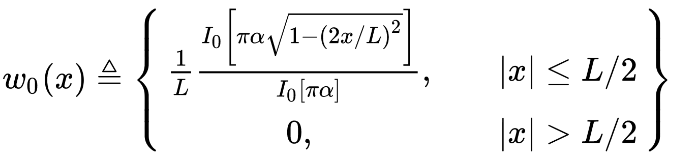 Slide 9
Wisland (Novelda), Leong (NXP), et al.
January 2022
UWB Sensing – Carrier Grid Spacing
Performing Sensing at multiple carrier frequencies allows to achieve large effective total bandwidth

In order to avoid artifacts, some overlap may be desirable

Overlap somewhere between 25-75% may be desirable
Carrier grid spacing of 124.8 MHz allows to choose between 124.8 MHz (N+1, i.e., ~75% overlap), 249.6 MHz (N+2, i.e., ~50% overlap), and 374.4 MHz (N+3, i.e., ~25% overlap) configurations
Slide 10
Wisland (Novelda), Leong (NXP), et al.
January 2022
UWB Sensing – CIR Sharing (I)
CIR Reports are central to Sensing Networks
Frequently transmitted together with the Sensing waveform,therefore representing a high-priority specification item
Static IEs and dependent IEs can be specified in a next step

Essentially, we propose two types of CIR representation:
I/Q Amplitude Pairs
Range-Velocity Pairs with optional AoA (Azimuth) andEoA (Elevation) support

Support both Multistatic and Monostatic Sensing Measurements
Facilitate Distributed/Collaborative/Remote/Proxy Sensing
Enable simultaneous tracking of multiple targets
Higher sampling rates to facilitate optional “Large BW” modes
Slide 11
Wisland (Novelda), Leong (NXP), et al.
January 2022
UWB Sensing – CIR Sharing (II)
Dedicated Information Element for CIR sharing
Facilitate centralized processing (i.e., support the use of “dumb” edge nodes)
Support transmission of selected ranges of CIR taps (referred to 0 meters)
Support complex CIR tap sizes of 2*{8,12,16,24} bits
CIR tap I&Q amplitudes encoded in linear scale, with sampling rate ({1,2,4,8} times the chip rate), reference level and tap size (I&Q always of same size) to be set via dedicated IE or OOB means
Structure / Order of Transmission:
Slide 12
Wisland (Novelda), Leong (NXP), et al.
January 2022
UWB Sensing – CIR Sharing (III)
Main Header (transmitted 1x)
Slide 13
Wisland (Novelda), Leong (NXP), et al.
January 2022
UWB Sensing – CIR Sharing (IV)
Range Header (transmitted for each range)
Slide 14
Wisland (Novelda), Leong (NXP), et al.
January 2022
UWB Sensing – CIR Sharing (V)
Range Body (transmitted LoR times for each range,
i.e., I&Q amplitude pairs for each tap or delay velocity pairs for each element)
Slide 15
Wisland (Novelda), Leong (NXP), et al.
January 2022
References
https://mentor.ieee.org/802.15/dcn/21/15-21-0399-00-04ab-uwb-sensing-in-802-15.pptxhttps://mentor.ieee.org/802.15/dcn/21/15-21-0570-00-04ab-cir-feedback-for-uwb-sensing.pptxhttps://mentor.ieee.org/802.15/dcn/22/15-22-0040-04-04ab-waveform-design-for-uwb-sensing.pptxhttps://mentor.ieee.org/802.15/dcn/22/15-22-0061-00-04ab-sensing-continued.pptxhttps://mentor.ieee.org/802.15/dcn/22/15-22-0066-02-04ab-link-budget-analysis-and-cir-reporting-for-uwb-rf-sensing.pptxhttps://mentor.ieee.org/802.15/dcn/22/15-22-0012-02-04ab-uwb-sensing-scenarios-for-802-15-4ab.pptxhttps://mentor.ieee.org/802.15/dcn/22/15-22-0083-01-04ab-uwb-sensing-concepts.pptxhttps://mentor.ieee.org/802.15/dcn/22/15-22-0144-03-04ab-use-cases-of-uwb-sensing-proxy-application-in-802-15-4ab.pptxhttps://mentor.ieee.org/802.15/dcn/22/15-22-0170-00-04ab-discussion-on-uwb-sensing-report.pptx
Slide 16
Wisland (Novelda), Leong (NXP), et al.